Seminář I – Kvantitativní přístup ke zkoumání konfliktů a úvod do R a programování
BSSn4404 Výzkum konfliktu
Jan Kleiner
26.2.2024
1
Zápatí prezentace
K organizaci kurzu
SWIRL – 15 lekcí do 7.4.2024
Analýza konfliktu – do 15.4. si zvolit téma (na semináři bude prostor ke konzultaci); využití teoretických konceptů celého kurzu a kvantitativní komparace s datasety Project Mars / COW / UCDP aj. (jiné datasety musí schválit vyučující)  smíšený výzkum?  metody sběru a analýzy dat – určuje student a konzultuje s vyučujícím na semináři 15.4.
Jasně daná struktura (viz příloha B).
Zkouška – kompletní povinná literatura dle sylabu.
2
Zápatí prezentace
Prerekvizita
Kurz staví na Mgr. metodologii BSS – ale není oficiální prerekvizitou.
Důležitá je dobrá orientace v základních metodách sociálních věd, kvantitativním a kvalitativním výzkumu a základních designech a v neposlední řadě i v základech statistiky.
3
Zápatí prezentace
Dostatek času – náročný, ale kvalitní kurz
Náročnost 8 ECTS = cca 200 hodin čistého času práce (cca 13 hodin týdně!). 
Nejcitovanější a nejnovější poznatky + praktická práce s R + AI.
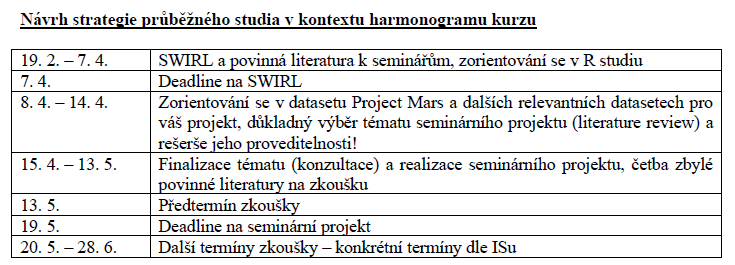 4
Zápatí prezentace
Moje přednášky – beta verze AI přepisu, podcasty apod.? – Ano/ne? Návrhy? Post-hoc komparace s přednáškami prof. Holzera?
5
Zápatí prezentace
Info k prezentacím a učení
Rigorózní citování (důslednější než je standardem).
„#“ doplnění nad rámec daného autora/zdroje.

Západní styl – prezentace, přednášky a semináře se až na drobné výjimky nezaobírají povinnou literaturou – tu by měli mít studenti alespoň prolistovanou na danou lekci  priming, detailní diskuze a lepší pochopení.
Diskutujte a ptejte se co nejvíce. I triviální otázky pomohou zpomalit tempo přednášky a umožnit probrání z jiného úhlu.
6
Zápatí prezentace
Outline semináře
Část I – kvantitativní přístupy ke zkoumání konfliktu
Část II – programování a R
Úvod do programování
Prostředí R
Ukázka SWIRL

Na seminářích II a III (8.4. a 15.4.) – statistické operace v R s datasety PM a COW, dokončený SWIRL a orientace v R a jeho programování; deskriptivní a inferenční statistika + využití AI.
7
Zápatí prezentace
Část I – kvantitativní přístupy ke zkoumání konfliktu
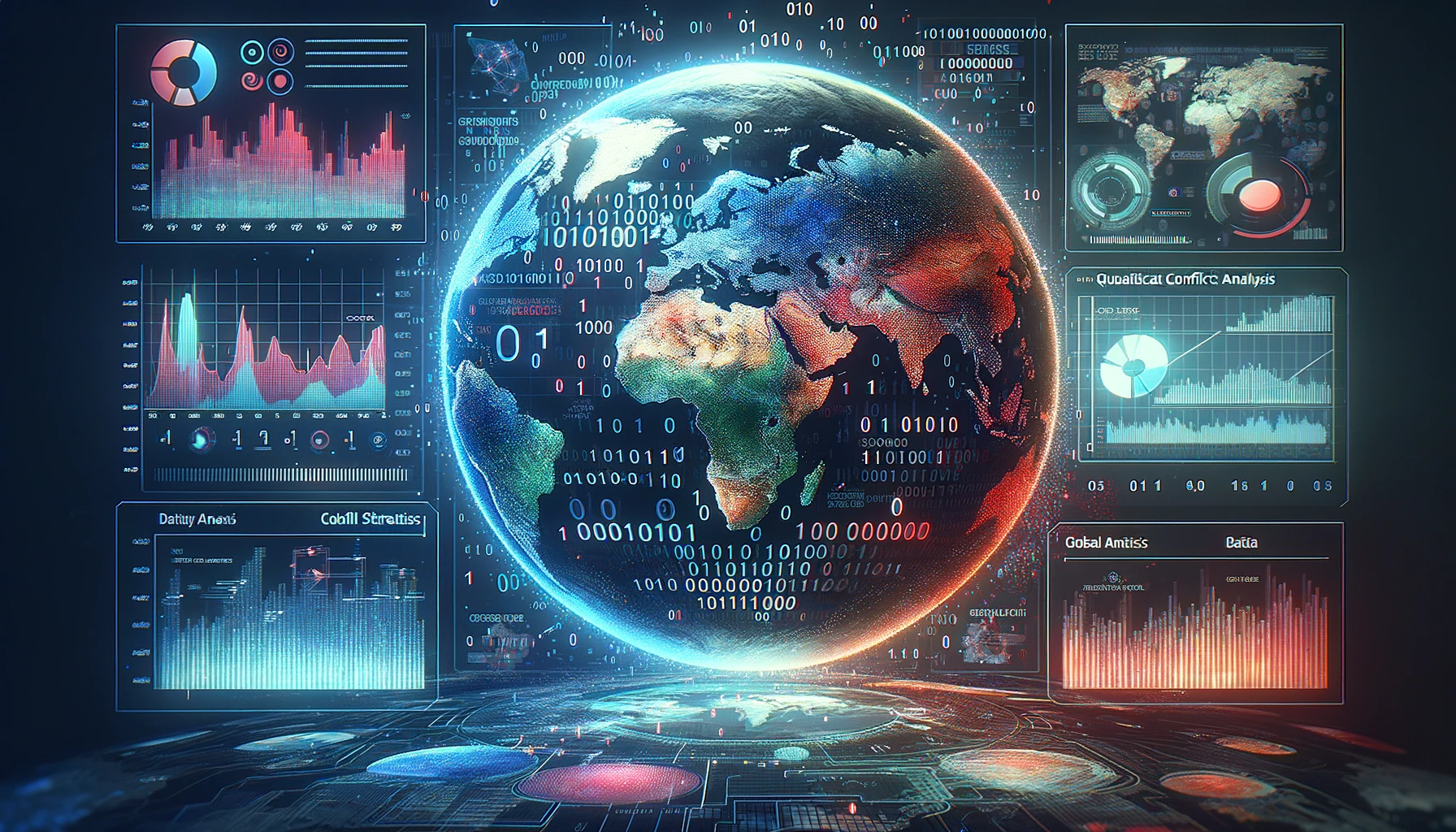 8
Zápatí prezentace
Úvod do kvantitativního zkoumání konfliktů (Druckman, 2005)
Trendem je smíšený výzkum (nejen v této oblasti).
Vertikální škála od small (případové studie, omezené experimenty apod.) po large studies (large-N komparace, systematické přehledy, meta analýzy apod.).
Horizontální škála od simulací po (reálné) případové studie
# využití AI?
Experimenty a meta analýzy v mediaci a vyjednávání, obsahové analýzy vyjednávání, simulace COA (course of action), # analytical wargaming, analýzy časových řad konfliktů, analýzy interakcí aktérů konfliktu, analýzy prediktorů konfliktů apod.  viz doporučená literatura v ISu.
9
Zápatí prezentace
Elementy konfliktu v kvantitativní optice I (Galtung, 2009)
Aktéři – # počet, síťová analýza, jejich konceptualizace a operacionalizace – např. státy – počet obyvatel, HDP, etnické složení armád (viz Lyall, 2020).
Cíle – # jejich kvantifikace (operacionalizace) – seřazení (ordinální proměnné), skórování na škále (intervalová proměnná apod.).
Akceptovatelná oblast (acceptability region) – prostor pro kompromis.
Neakceptovatelná oblast (incompatibility region) - pro 1 nebo více aktérů.
10
Zápatí prezentace
Elementy konfliktu v kvantitativní optice II (Galtung, 2009)
Konflikt – neexistence překryvu mezi body 3 a 4 - # např. dichotomická proměnná.
Konfliktní postoj – # operacionalizace mentálního stavu aktérů.
Konfliktní chování - # operacionalizace chování – např. zvýšení výdajů na zbrojení.
Konfliktní vyjednávání - # simulace/pozorování.
11
Zápatí prezentace
UCDP I (2023)
Uppsala Conflict Data Program.
Jedna z největších a nejstarších (cca 40 let) databází na organizované násilí a občanské války.
Překryv se SIPRI.
Nejen data, ale i definice termínů spojených s konflikty a využitých v datasetech.
Kategorie konfliktů (navzájem výlučné): 1) state-based armed conflict (alespoň jedna strana je stát); 2) non-state conflict (organizovaní aktéři, ale ani jeden není stát) a 3) one-sided violence (násilí organizovaného aktéra proti neozbrojeným civilistům.
12
Zápatí prezentace
UCDP II (2023)
Jednotka analýzy – „událost“ (event) = „Incidence použití ozbrojené síly organizovaným aktérem proti jinému organizovanému aktérovi, nebo civilistům vyúsťující v nejméně 1 přímou smrt… na specifickém místě a ve specifickém čase“ (Sundberg a Melander, 2013: 524; cit. dle UCDP, 2023).

Sběr dat na základě agregátoru Factiva (Dow Jones) – zprávy s počty mrtvých + sociální sítě + reporty organizací jako OSN, SOHR apod.  50k článků  obsahová analýza a kódování 10-12k kódovaných událostí za rok.
13
Zápatí prezentace
UCDP III - problémy (2023)
Pouze informace z veřejných zdrojů – velký problém konfliktologie = missing data – existuje dokonce vědecká oblast zabývající se nenáhodností reportování o konfliktech (# rasismus, západocentricmus apod.).
Human-coded – # i přes důsledné školení kodérů bias  i když se jedná o numerická data, nejsou přesná!
14
Zápatí prezentace
COW a Project Mars
Correlates of War (2022).
Datasety pro oblast mezinárodních vztahů (schopnosti národních států, válečná data 1816-2007 apod.).
Project Mars staví na COW a obsahuje data 1800-2011. 
Práh 500 mrtvých za rok, aby byl konflikt považován za válku (oproti 1000 UCDP).
15
Zápatí prezentace
Problémy kvantitativního přístupu (Beck, 2000)
Neuspokojivé výsledky – statistiky se liší článek od článku (# fascinace čísly – pořád se pohybujeme v sociální sféře!).
Slabé vztahy – faktická vs. statistická významnost.
Slabé prediktory konfliktů a slabá reliabilita.
 Slabé předpovědi (jeden z nejvyšších cílů vědy).
16
Zápatí prezentace
Část II – úvod do programování a R, SWIRL
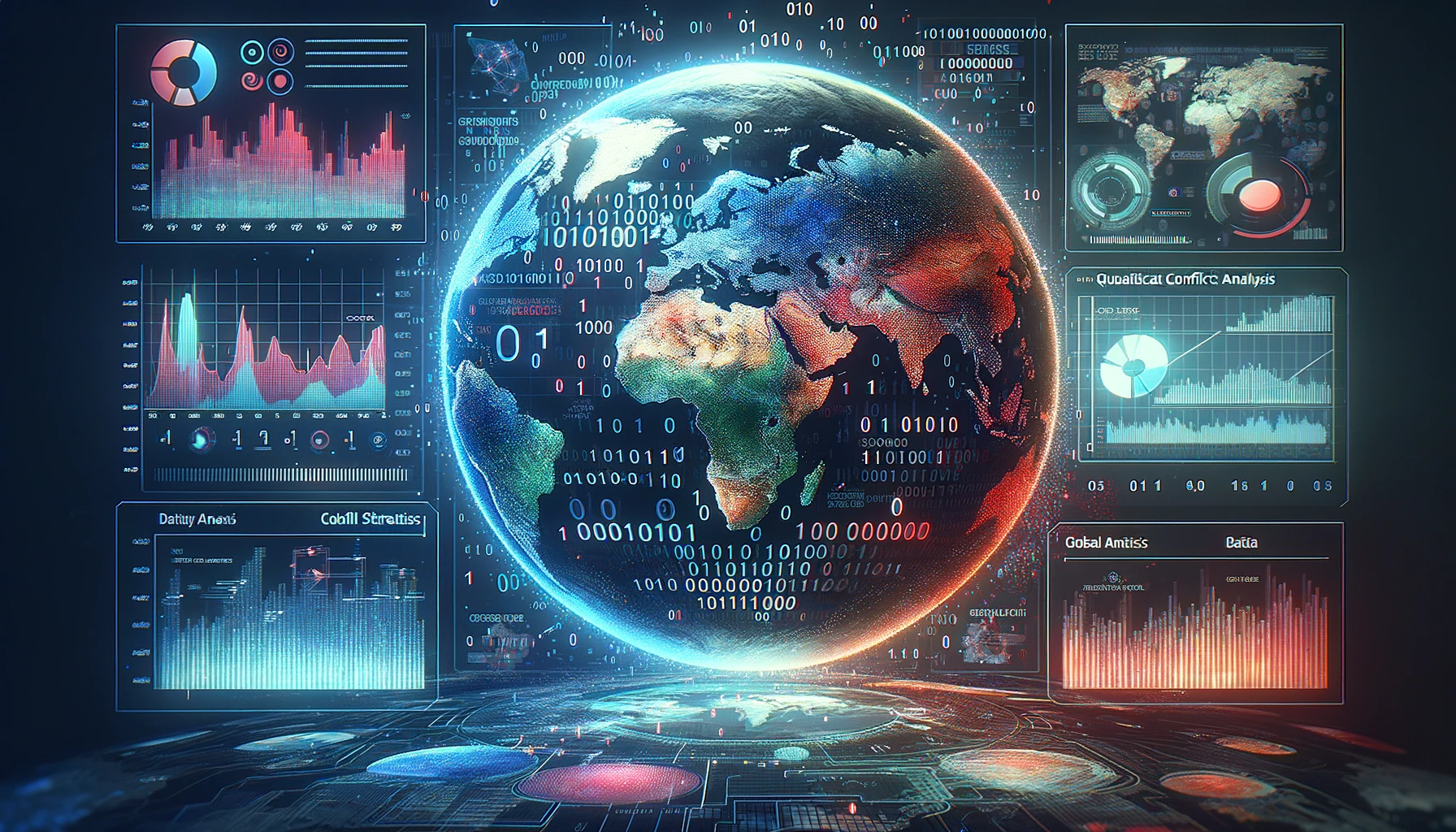 17
Zápatí prezentace
Programování 101 I
Prostředek dorozumívání mezi člověkem a počítačem – chceme, aby vykonal nějaké úkoly a dáváme mu instrukce.
Nejpoužívanější programovací jazyk – Python (i v Excelu, GPT model…).
Nejpoužívanější statistický programovací jazyk – R.
R console jako command-line interface (CLI) a R studio jako integrated development environment (IDE) vs. běžné graphical user interface (GUI).
18
Zápatí prezentace
Programovaní 101 II
R je open-source, takže existuje obrovské množství packages v R library – je možné je nainstalovat [funkce install.packages() a pak je musíme vyvolat funkcí library()].
Používejte komentáře v kódu – co jste danou funkcí zamýšleli, jaká zdrojová data je nutná nahrát apod. – používá se „#“ – vše, co je za ním R nebere jako kód.
Odsazování ve funkcích – složitější (nested) funkce je dobré odsazovat, aby byly vždy v rozlišitelném bloku.
19
Zápatí prezentace
Pojďme na to!
Základy se naučíte v rámci SWIRL kurzu. Pojďme se podívat na prostředí R studio, jak SWIRL nainstalovat a následně si ukážeme, co všechno budete schopni za pár týdnů vytvořit. 

Máte nainstalované R a R studio? 
https://cran.r-project.org/
https://posit.co/download/rstudio-desktop/

A SWIRL?
https://github.com/swirldev/R_Programming_E
20
Zápatí prezentace
Reference
Beck, N., King, G. A Zeng, L. (2000). Improving Quantitative Studies of International Conflict: A Conjecture. American Political Science Review 94(1), 21-35.
Druckman, D. (2005). Doing Research: Methods of Inquiry for Conflict Analysis. Londýn: SAGE Publications.
Gatlung, J. (2009). Theories of Conflict.
Lyall, J. (2020). Divided Armies: Inequality and Battlefield Performance in Modern War. Princeton: Princeton University Press, pp. 172-213.
Sundberg, R. a Melander, E. (2013). Introducing the UCDP Georeferenced Event Dataset. Journal of Peace Research 50(4): 523-532.
UCDP. (2023). UCDP. Uppsala University [online]. Dostupné z: https://www.pcr.uu.se/research/ucdp/
21
Zápatí prezentace